CYBER(16)006022
Cyber Threat Information Sharing
New developments
Tony Rutkowski, mailto:tony@yaanatech.com
08 Feb 2016
Copyright © Yaana Technologies LLC 2016
Major developments
EU NIS (Network Information Security) Directive (18 Dec 2015)
EU Commission and United States new framework for transatlantic data flows (2 Feb 2016)
Cybersecurity Information sharing act of 2015 (18 Dec 2015)
Department of Homeland Security (DHS) Enhanced Cybersecurity Services (ECS) program
US Executive Order 13691 - Promoting Private Sector Cybersecurity Information Sharing
OASIS Cyber Threat Intelligence Technical Committee
Center for Internet Security/ETSI Critical Security Controls for Effective Cyber Defence
Other initiatives
3GPP/GSMA
IETF
2
08 Feb 2016
Legislative requirements
EU NIS Directive
U.S. Cybersecurity Act
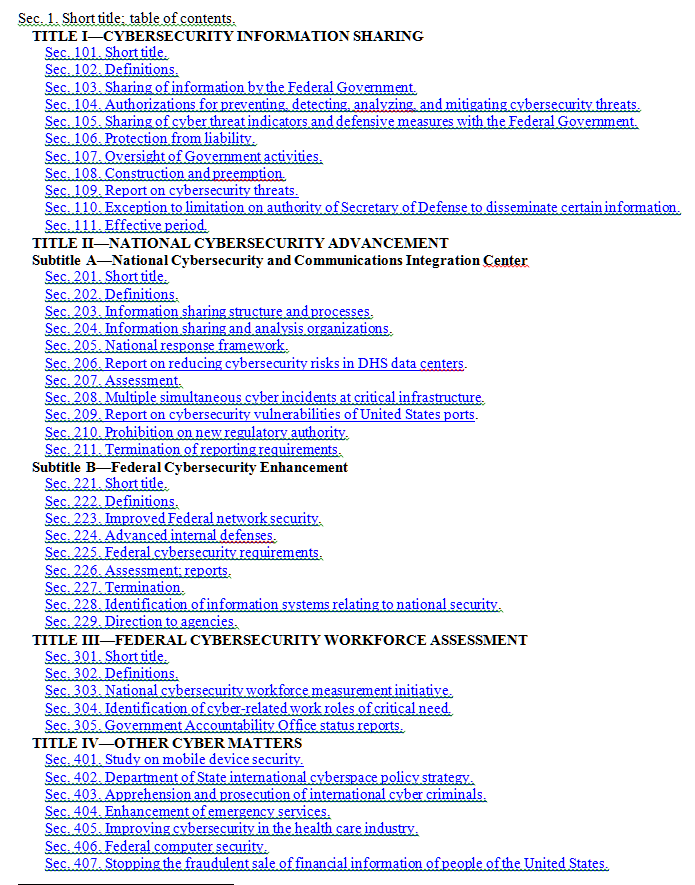 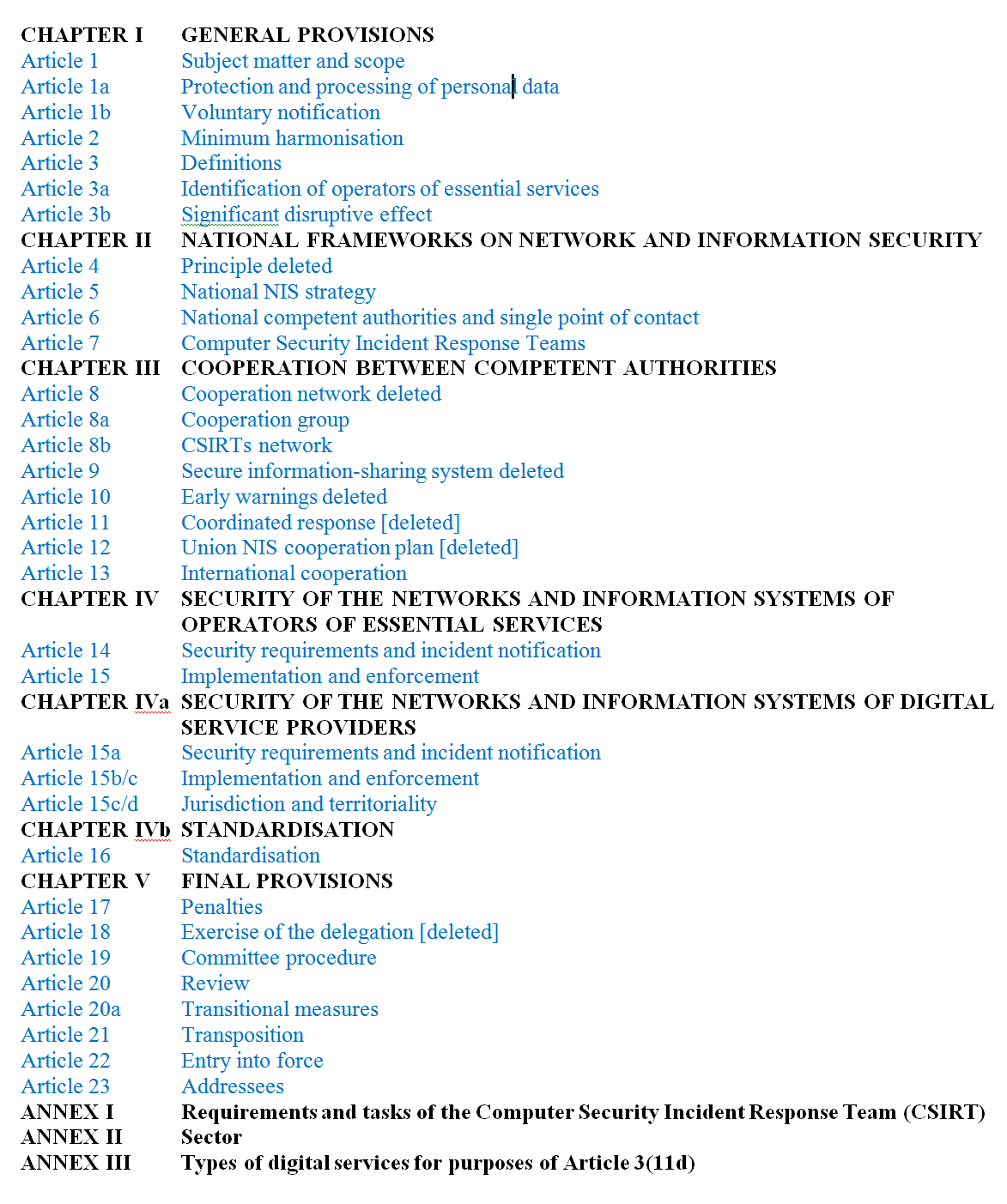 08 Feb 2016
Comparable objectives
EU NIS Directive
U.S. Cybersecurity Act
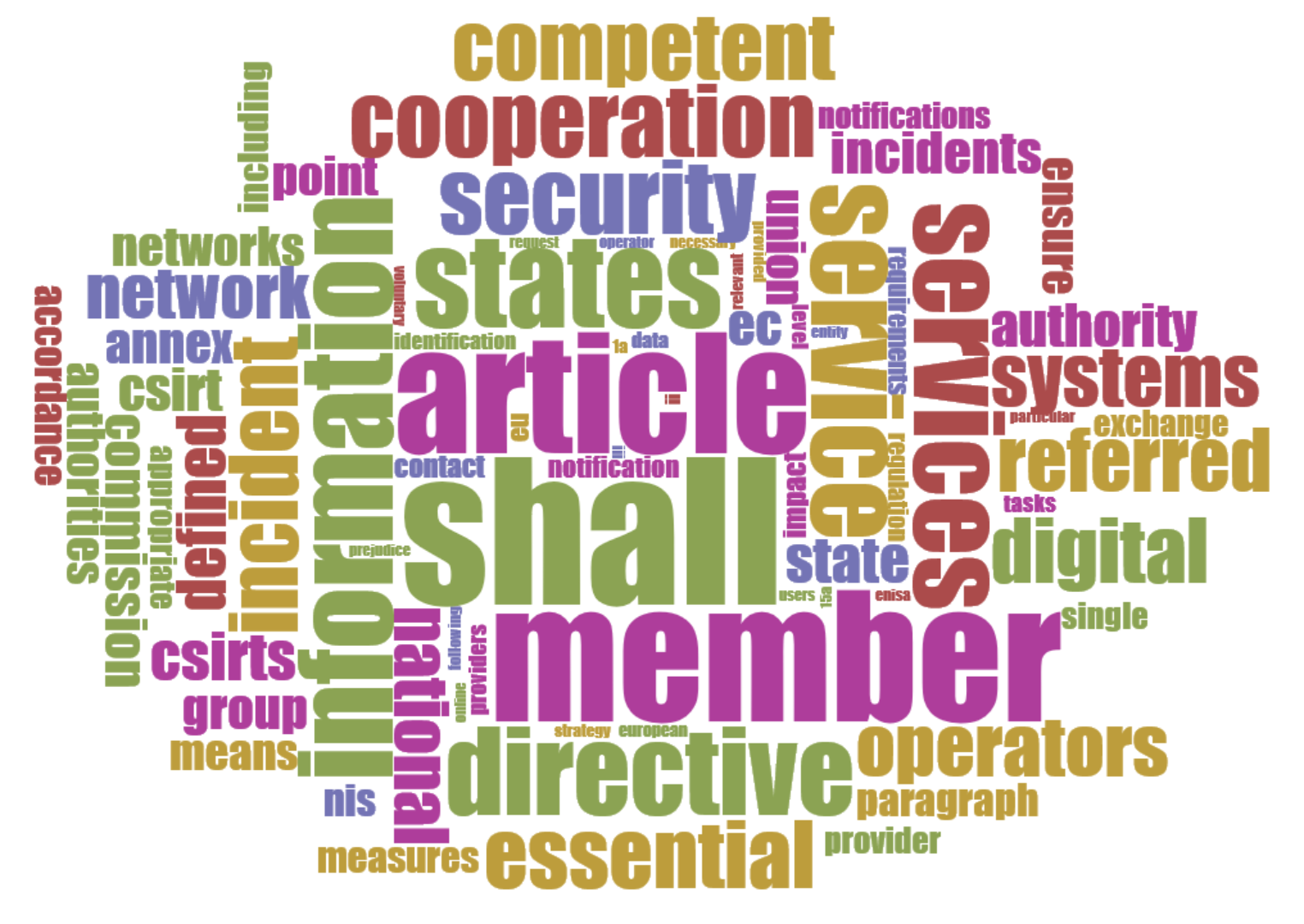 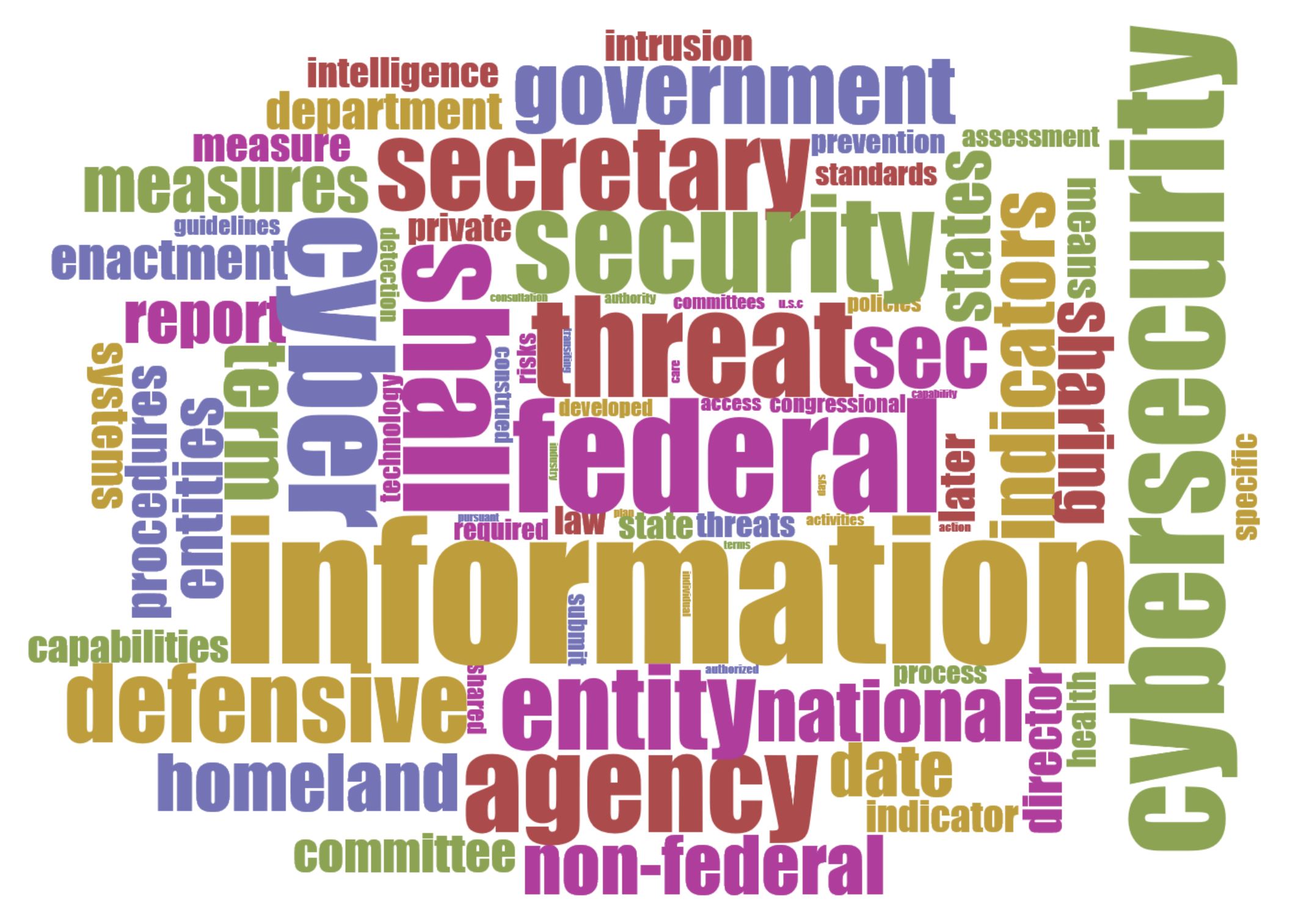 Cirrus Word Cloud Display
4
08 Feb 2016
EU NIS Directive Entity Ontology
European Union
Public or Private Entity
Operators of Essential Services pursuant to Art. 14 2 and 2ac +Annex II
Digital Service Providers Pursuant to Art. 15a 2 +Annex III
public Electronic communication networks or publicly available electronic communication service providers under EU DIRECTIVE 2002/21/EC
European Commission
European Network and Information Security Agency
CooperationGroup
Network and Information Security Committee
1. Energy 
2. Transport 
3. Banking 
4. Financial market infrastructures 
5. Health sector 
6. Drinking water supply and distribution 
7. Digital Infrastructure
Member  State
Online marketplace 
 
Online search engine 
Cloud computing service
Competent Authority
Computer Security Incident Response Team
Trust service providers under
Representative for a Digital Service Provider
Third Party
Qualified Auditor
Public
Others  not identified
Micro and Small Enterprises
= excluded from the Directive
5
08 Feb 2016
Cybersecurity Act of 2015 Entity Ontology
non-Federal entity
Federal entity
Appropriate Federal entity
private entity
103(a) entities
[Sector-Specific] ISAC - Information Sharing and Analysis Center
sector coordinating councils
owners and operators of critical information systems
other appropriate non-Federal partners
DNI – Office of the Director of National Intelligence
DOD - Department of Defense
DOJ - Department of Justice
DHS - Department of Homeland Security
other determined by the Secretary
NCCIC - National Cybersecurity and Communications Integration Center
voluntary information sharing relationship “
NSA – National Security Agency
collaborates with State and local governments
ISAO -Information Sharing and Analysis Organization
Intelligence Community 1
- Department of Treasury
DOE - Department of Energy
DOC - Department of commerce/NIST
State, tribal, or local government
DOS - Department of State
OMB – Office of Management and the Budget
HHT – Department of Health and Human Services
GAO – Government Accounting Office
International partners
Foreign power
Notes:
1 See 50 U.S. Code § 3003(4)
* No definition
6
08 Feb 2016
EU NIS Directive architecture & interfaces
Essential Services Providers
ESP-CA/CSIRT
CA/CSIRT-CA/CSIRT
Other Members
CA/CSIRT
Competent Authorityor Computer Security Incident Response Team
Privacy processing*
Monitor & defend information system
defensive measures
cyber security risks
incidents
CA/CSIRT
Required
Digital Service Providers [or Representative]
DSP-CA/CSIRT
Privacy processing*
Monitor & defend information system
CA/CSIRT-CA/CSIRT
Other Members
CA/CSIRT
interfaces
public Electronic communication networks or publicly available electronic communication service or Trust providers
PECN-CA/CSIRT
CA/CSIRT
Privacy processing*
Monitor & defend information system
Voluntary
Other entities voluntary notification
CA/CSIRT-PUBLIC
Other-CA/CSIRT
Public
Privacy processing*
Monitor & defend information system
7
08 Feb 2016
Cybersecurity Act architecture & interfaces
NCCIC (National Cybersecurity and Communications Integration Center
International Partners
Federal entities
[NCCIC ]
IP-NCCIC
Monitor & defend information system
+
information that is stored on, processed by, or transiting the information system
Mediation and Filtering
FE-NCCIC
[NCCIC ]
cyber threat indicators
defensive measures
cybersecurity risks
incidents pursuant to §103(a)
Non-Federal entities4
Monitor & defend information system
+
information that is stored on, processed by, or transiting the information system
Mediation and Filtering
NFE-NCCIC
[NCCIC ]
interfaces
8
08 Feb 2016
EU NIS Directive information exchange expressions
9
08 Feb 2016
U.S. Cybersecurity Act information exchange expressions
10
08 Feb 2016
OASIS: STIX intelligence model and expressions
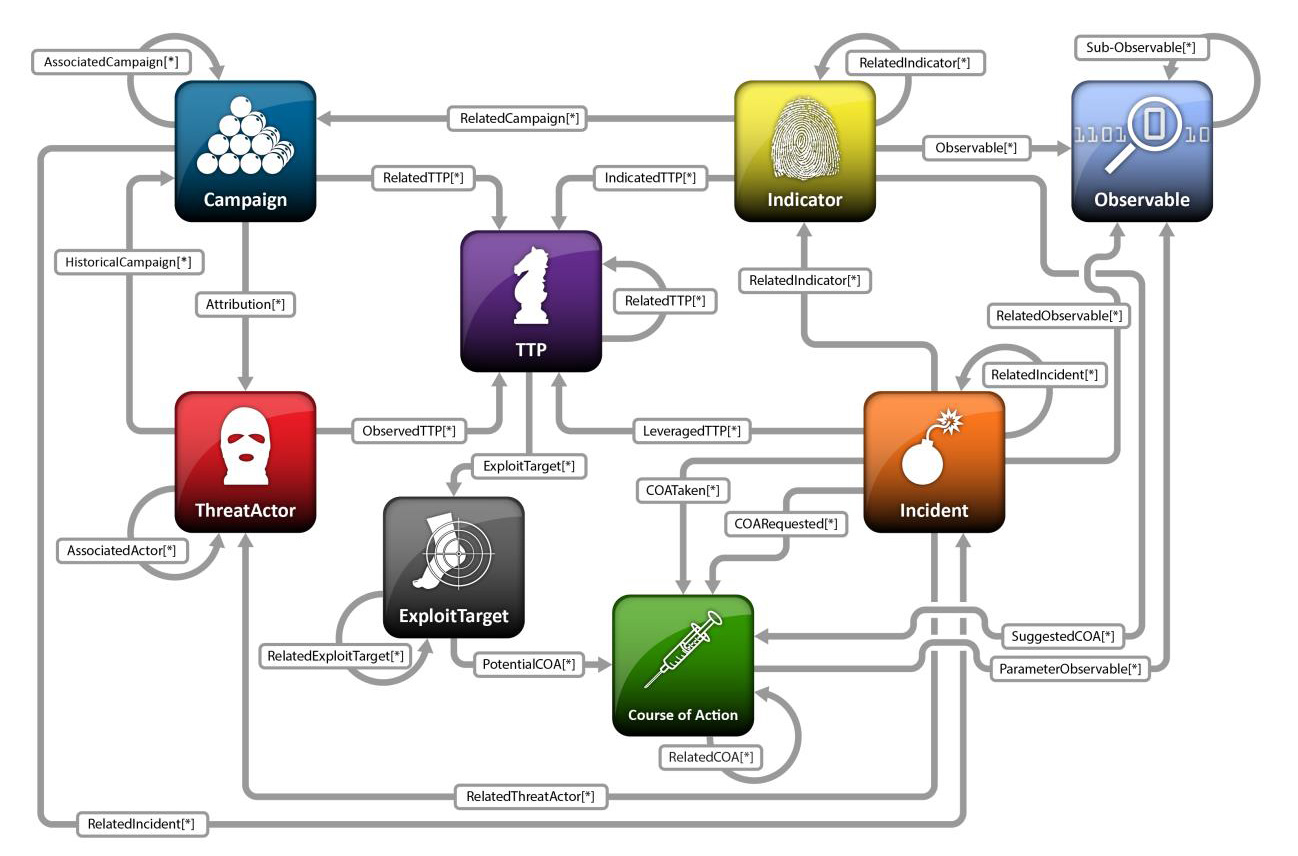 TTP = tactics, techniques, and procedures
11
08 Feb 2016
Mapping: The CIS Critical Security Controls for Effective Cyber Defense
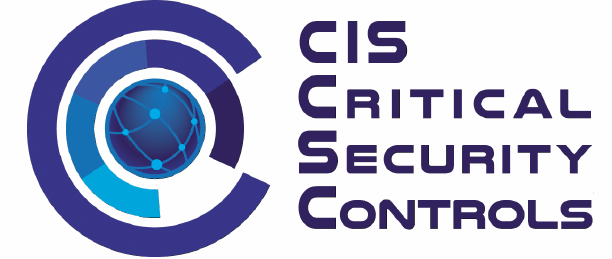 CSC 1: Inventory of Authorized and Unauthorized Devices
CSC 2: Inventory of Authorized and Unauthorized Software
CSC 3: Secure Configurations for Hardware and Software on Mobile Devices, Laptops, Workstations, and Servers
CSC 4: Continuous Vulnerability Assessment and Remediation
CSC 5: Controlled Use of Administrative Privileges
CSC 6: Maintenance, Monitoring, and Analysis of Audit Logs
CSC 7: Email and Web Browser Protections
CSC 8: Malware Defenses
CSC 9: Limitation and Control of Network Ports, Protocols, and Services
CSC 10: Data Recovery Capability
CSC 11: Secure Configurations for Network Devices such as Firewalls, Routers, and Switches
CSC 12: Boundary Defense
CSC 13: Data Protection
CSC 14: Controlled Access Based on the Need to Know
CSC 15: Wireless Access Control
CSC 16: Account Monitoring and Control
CSC 17: Security Skills Assessment and Appropriate Training to Fill Gaps
CSC 18: Application Software Security
CSC 19: Incident Response and Management
CSC 20: Penetration Tests and Red Team Exercises
12
08 Feb 2016
Trends and challenges
Tighter integration and speed of response between cyber threat intelligence sharing and defense measures
Harmonizing across the diverse parties and their different cyber threat sharing entities, models, architectures, interfaces and structured expressions
Keeping up with constant changes cyber threat intelligence sharing platforms and technologies
Expanding and scaling to include cloud-based services, NFV, and IoT cyber threat information sharing needs
Improved cyber observable, threat sighting, and malware characterization functionality
Detecting cyber threats embedded in encrypted streams at network boundaries
Shifting to JSON expressions for cyber threats to accommodate increasing cyber threat information floods
New trusted automated indicator information exchange distribution architectures and features
13
08 Feb 2016